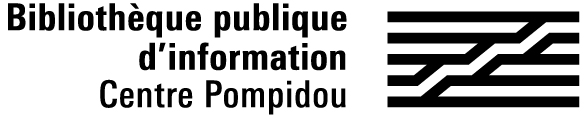 ABF 2021
L’accessibilité coûte que coûte
Le service lecture et handicap de la Bpi
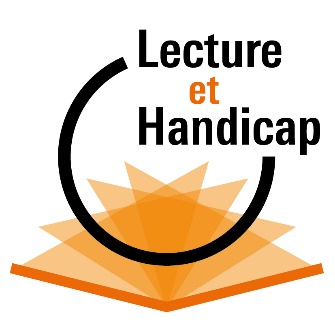 Le service lecture et handicap
Ce qu’il est : un service transversal avec 3 niveaux d’action :

L’accueil du public en situation de handicap à la Bpi = les loges, service aux personnes en situation de déficience visuelle. Les accès. L’adaptation de l’action culturelle.
La sensibilisation des collègues de la Bpi : objectif d’intégrer l’accessibilité en amont des projets.
Le national : mission nationale depuis 1996.

Ce qu’il n’est pas : intervention à la demande 

Moyens : 3 agents, 2,9 ETP. Budget 2021 : 5000 € JE, 9500€ Adaptations actions culturelles, 4800€ Webinaires
Le plan d’action 2020-2022
https://pro.bpi.fr/alphabib/le-plan-daction-handicap-de-la-bpi-pour-2020-2022
4 axes pour (re)donner à la Bpi son rôle de référence et de lieu ressource en généralisant la démarche inclusive. Validé en CA, vaut pour l’ensemble de la Bpi. 
Offrir : les loges renouvelées et les FAL/FALC (groupes de travail)
Accompagner : rénovation des espaces, développer l’accessibilité numérique, former et sensibiliser les équipes (groupes de travail). 
Accueillir : adapter l’action culturelle, agir avec le service de la cohésion sociale, soutenir les initiatives des partenaires.
Coopérer : création du comité national, renouvellement d’Alphabib, JE
L’accessibilité numérique
Le renouvellement de l’interface du catalogue : 

un contexte très spécifique à la Bpi… 
… mais un modèle d’appel d’offre : pondération de l’accessibilité valant 10%, obligation de faire appel à deux sociétés spécialisées, l’une collaborant avec le prestataire et l’autre auditant chaque phase.

Le passage sous Wordpress des trois sites Bpi

Moyens : temps, budget spécifique et à perpétuer, montée en compétence, partenariat « testeur »
L’adaptation de l’action culturelle
Trois exemples :

Exposition Catherine Meurisse
https://www.bpi.fr/visites-virtuelles-accessibles-exposition-catherine-meurisse/

Festival Effractions

- Festival Press start

Moyens : techniques, financiers, temps pour créer les projets, les partenariats et communiquer avant et après, travail interne (sensibilisation, formation)
La communication
Au cœur de la mission nationale
Journées d’étude : prochaine le 23 novembre 2021, Bpi
Webinaires : un « nouveau » mode de communication
Alphabib : projet de refonte
Le comité national et la suite des préconisations du rapport de l’IGÉSR
La prise en compte des handicaps dans les bibliotheques de l'enseignement superieur et dans les bibliotheques territoriales

Moyens : temps² et budget accessibilité (LSF et sous-titrages)
Merci de votre attention
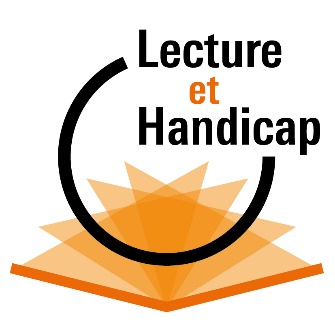